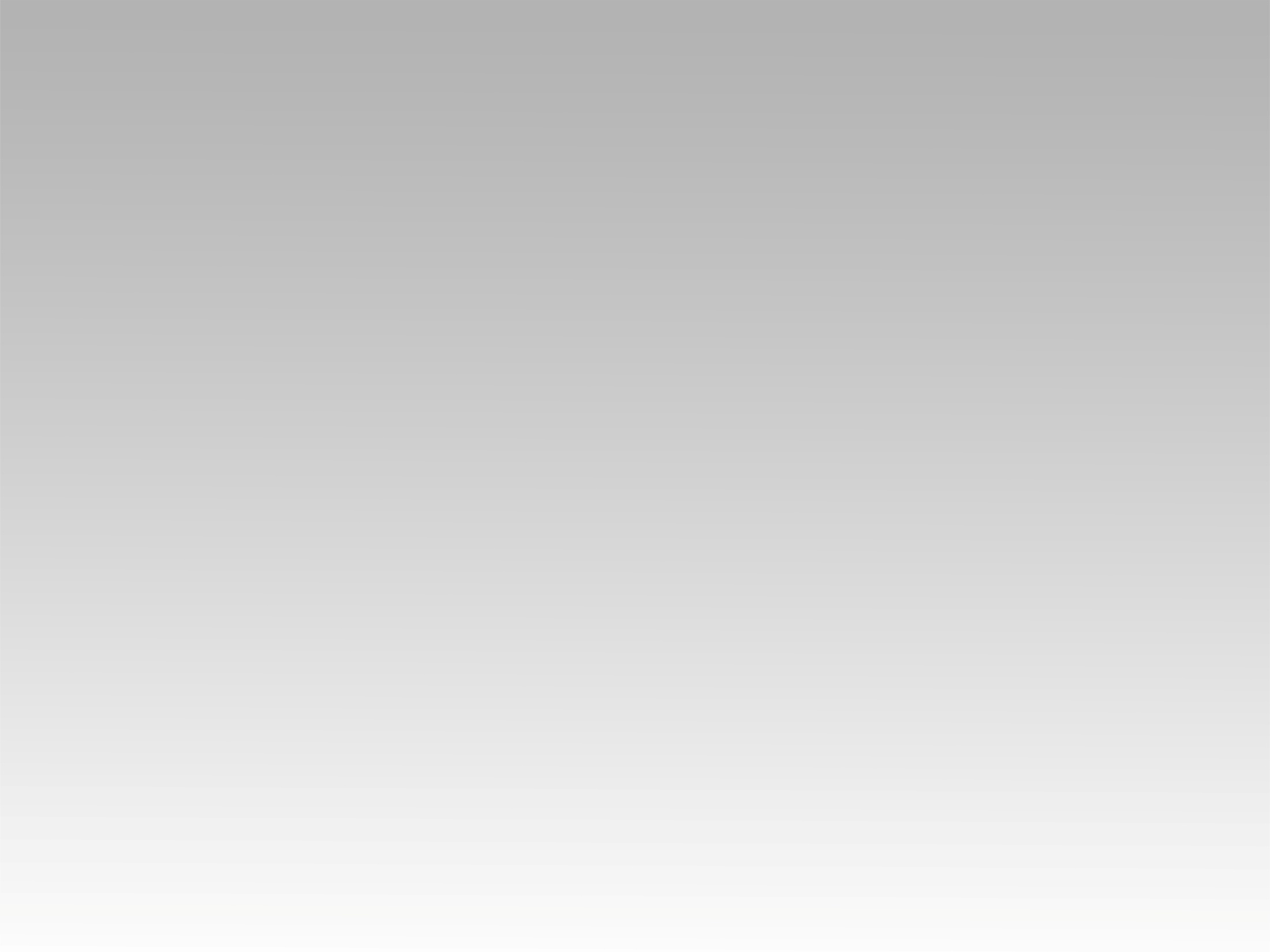 تـرنيـمـة
 انتـظـرك تتجـدد في القوة
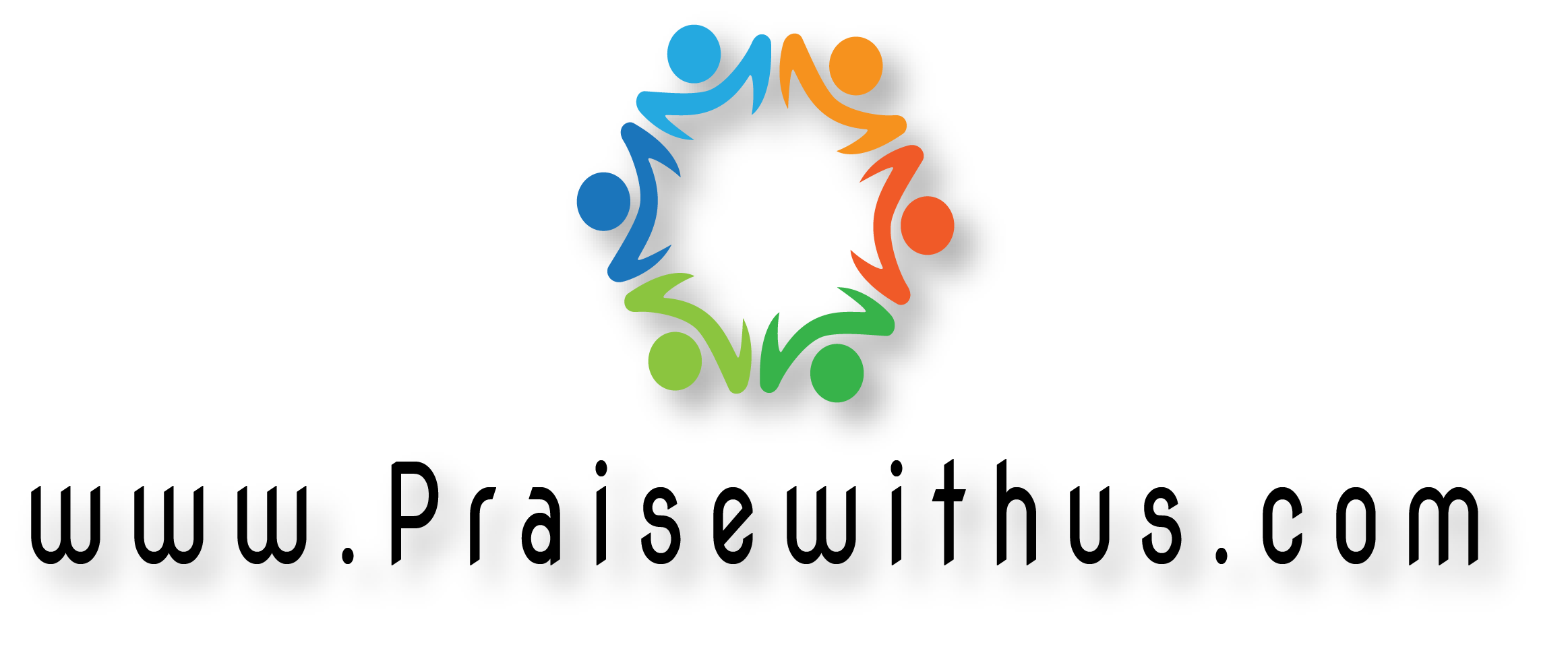 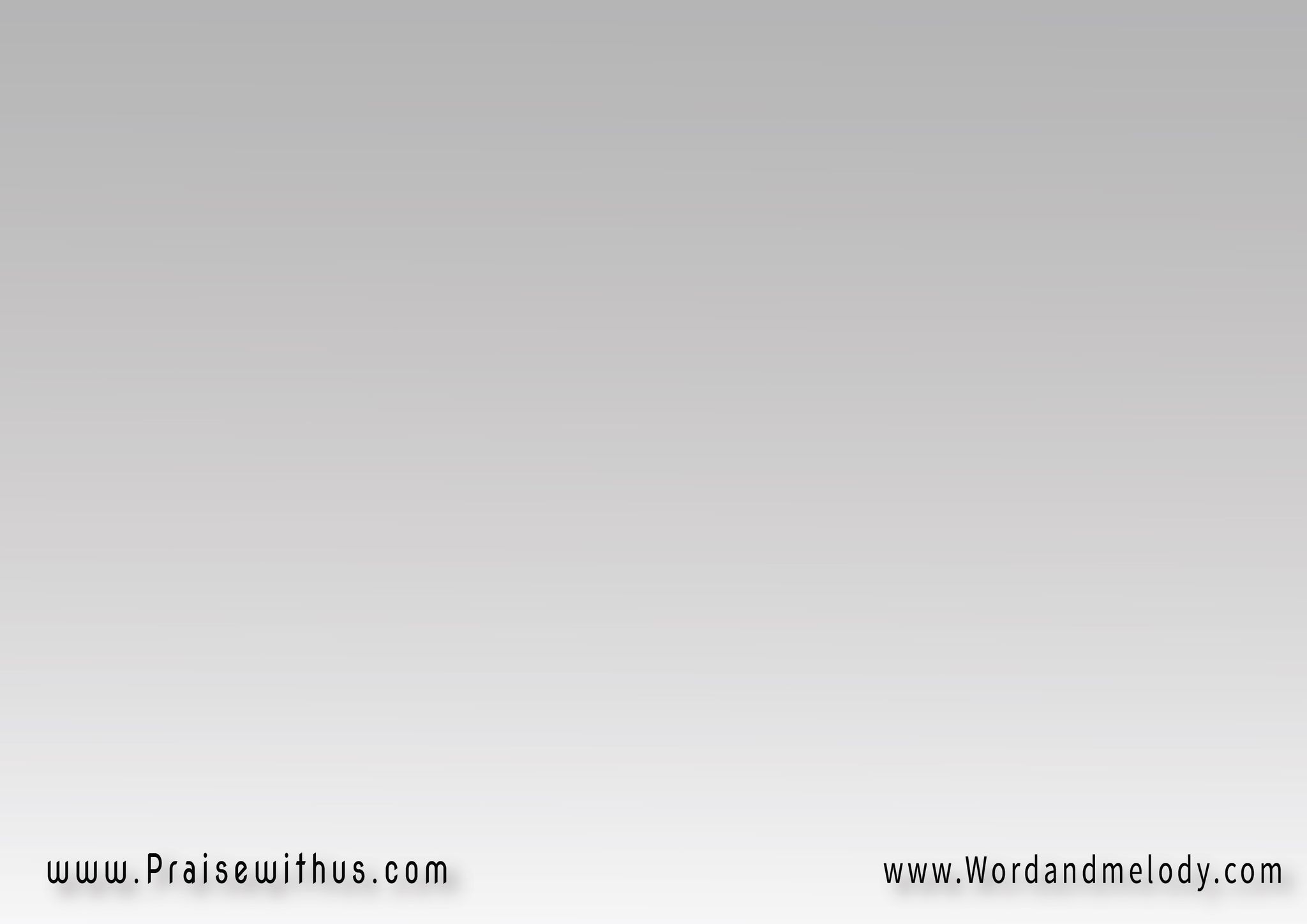 1-
أنتظرك تتجدد فيَّ القوة
تبان فى حياتي
أنتظرك أرفع جناحاتي
كَ نسر في مرتفعاتي
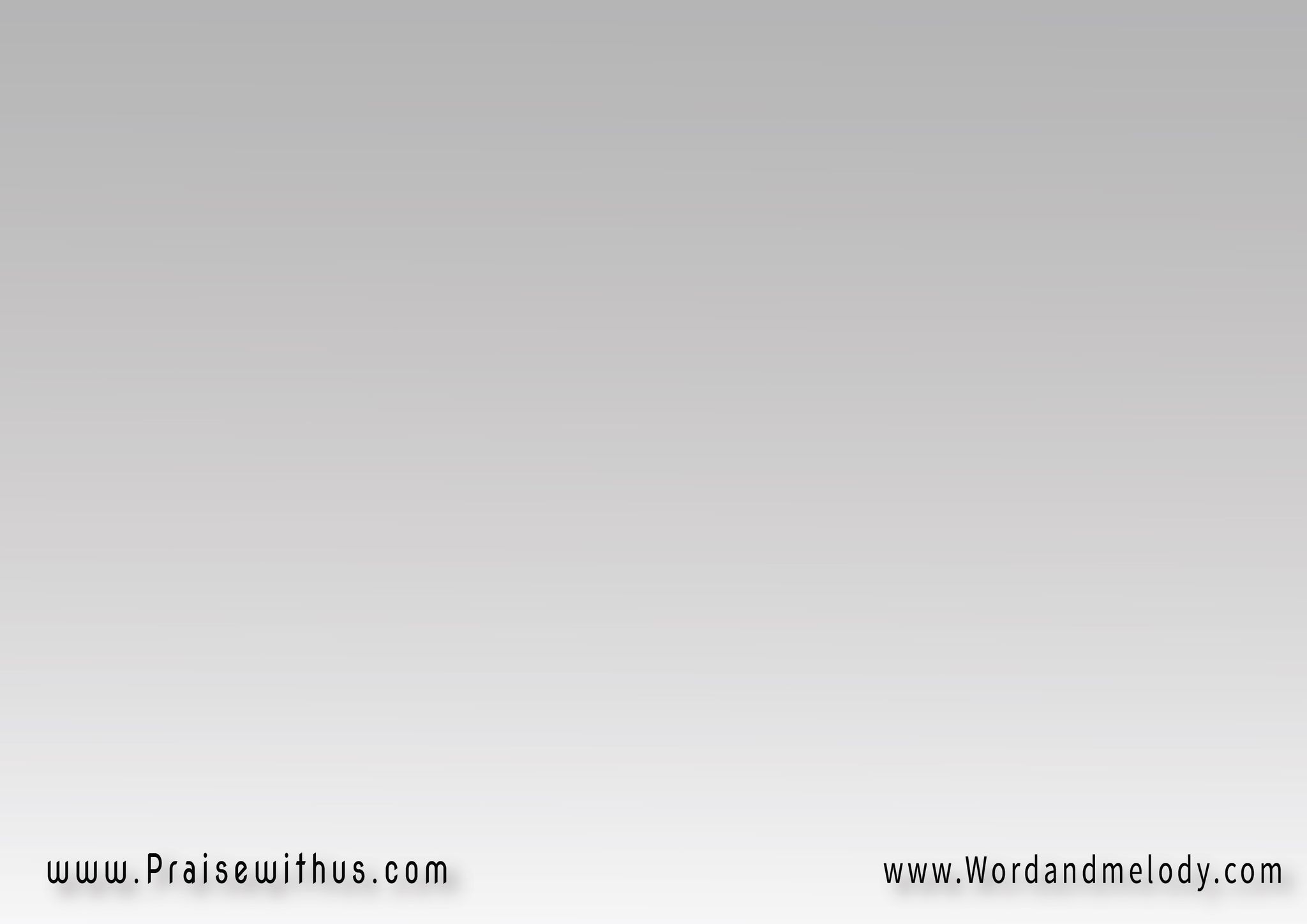 أنتظرك أجرى وما أتعبش
وراك تثبت خطواتي
أنتظرك أمشي وما أعياش
ولا أخاف قدام صعوباتي
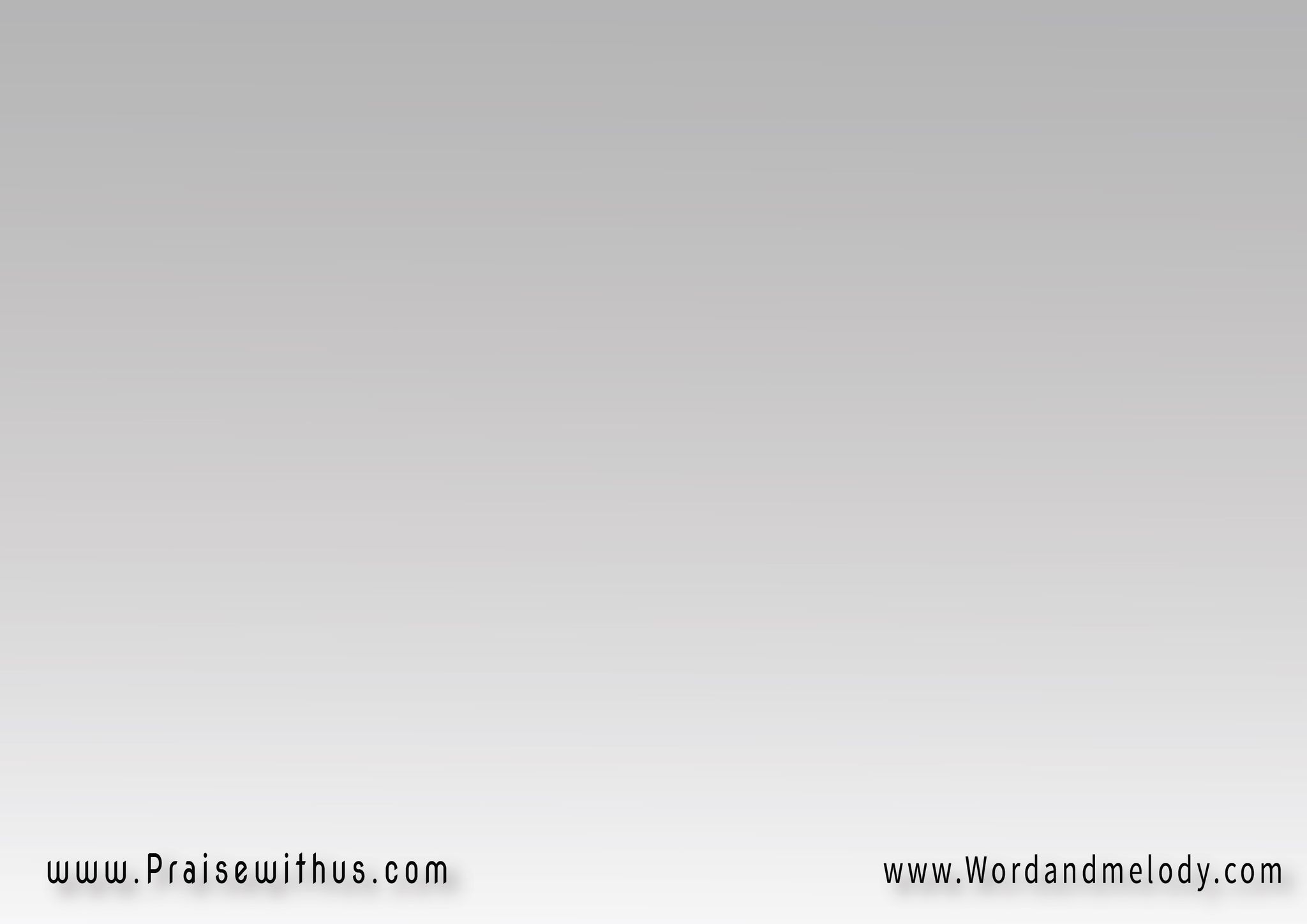 القرار:
وإن غابت شمسي وجاء ليلي
شمسك جوه فى قلبي دليلي
ساهر صابر ليك مستني
وكلِّي أمل تشرق وتجيني
منتظرك ولأنك جوه في مركبي
أنا في أمان
منتظرك والوعد أهو صالب
طولي مع الإيمان
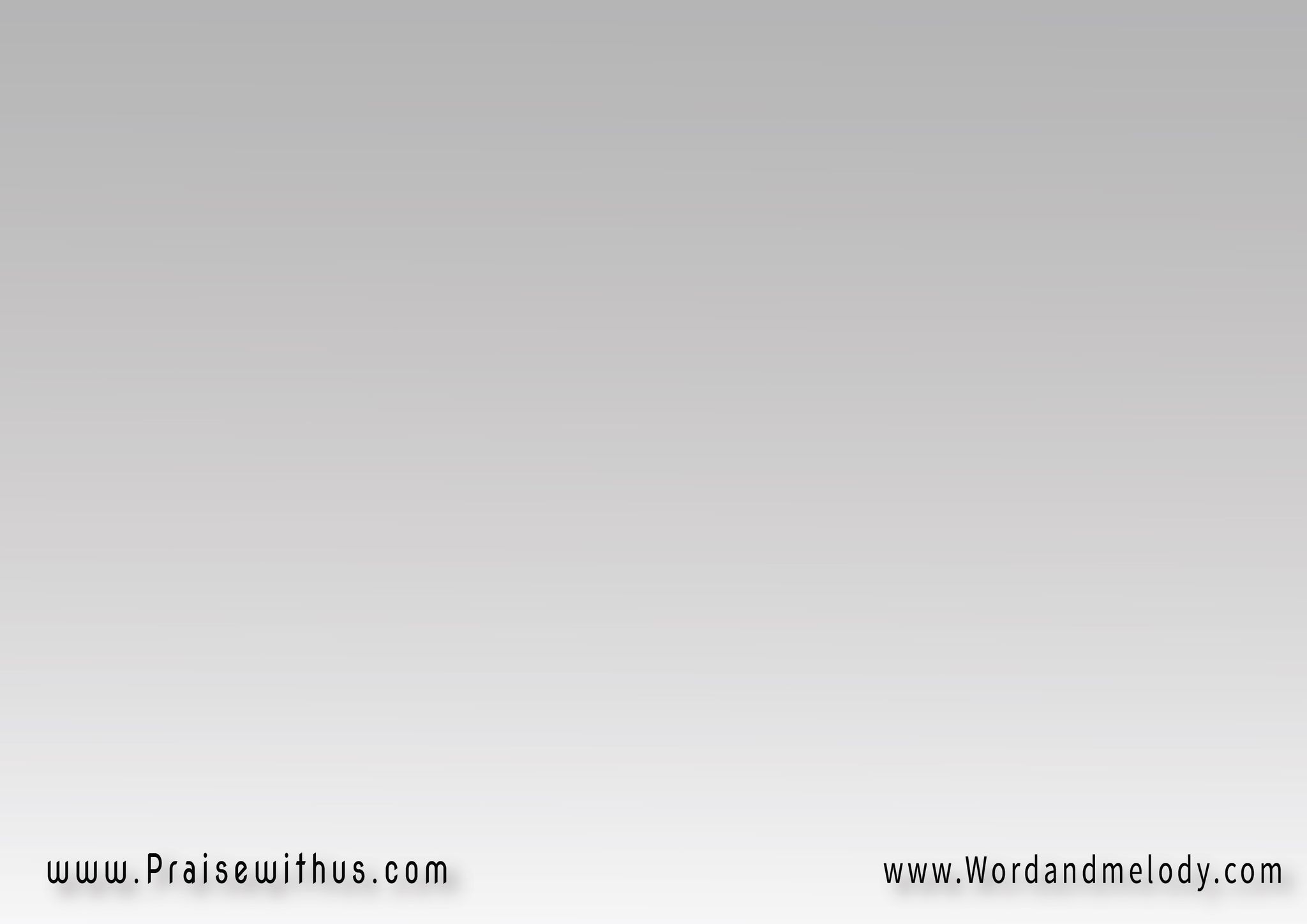 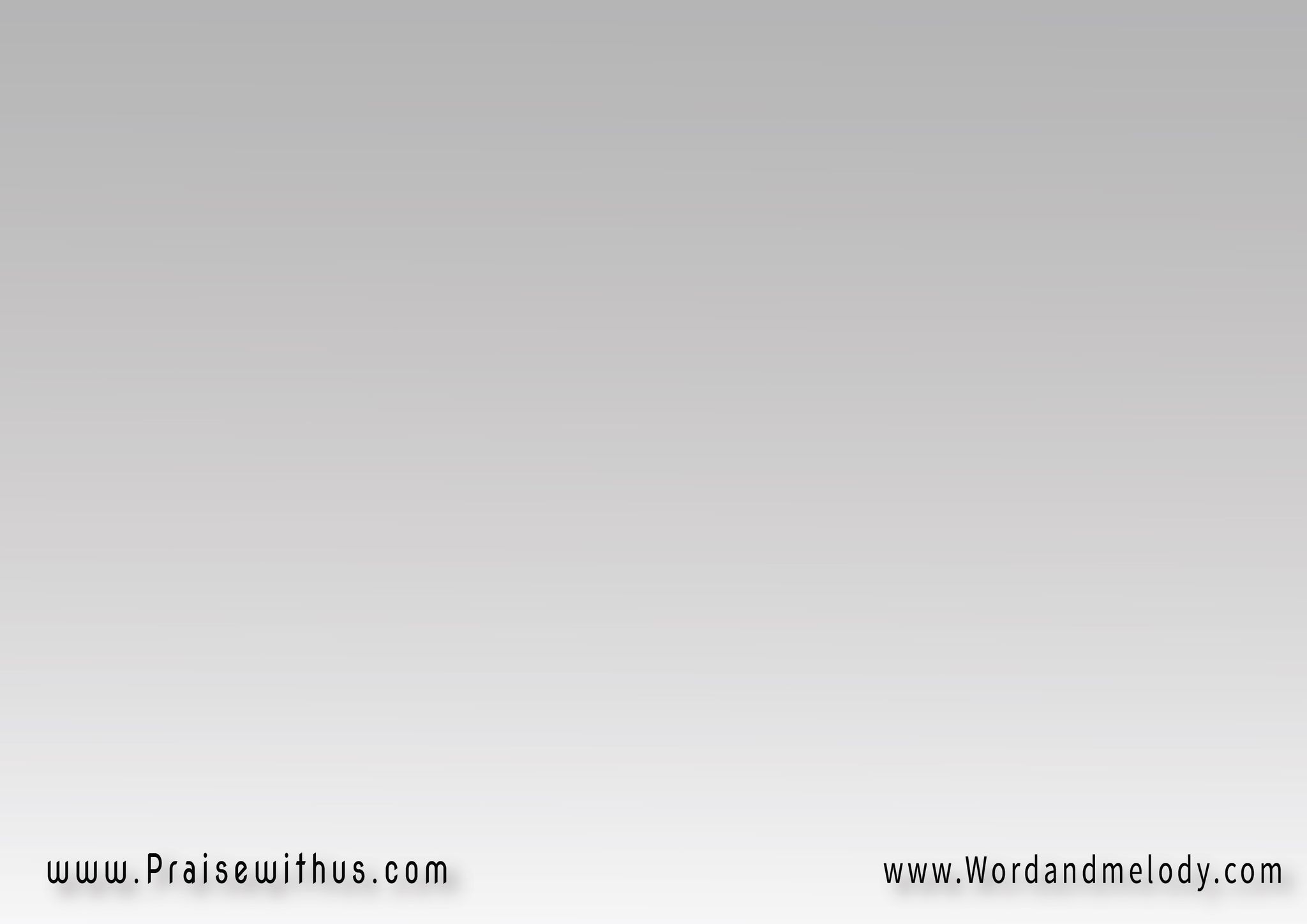 منتظرك واصبر ع المر 
يمر مهما ان كان
منتظرك واصرخ لك 
اسند عبدك انا انسان
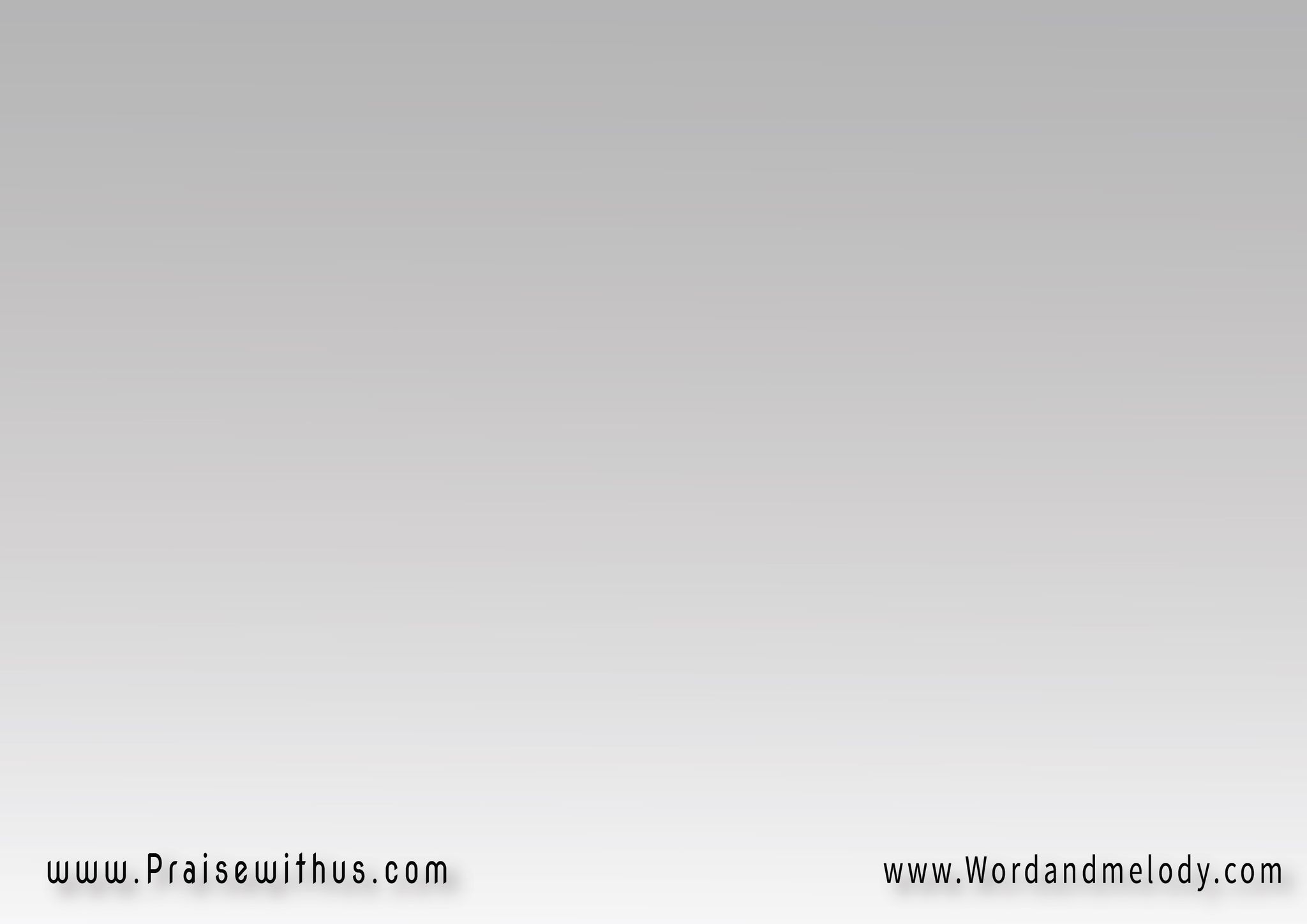 القرار:
وإن غابت شمسي وجاء ليلي
شمسك جوه فى قلبي دليلي
ساهر صابر ليك مستني
وكلِّي أمل تشرق وتجيني
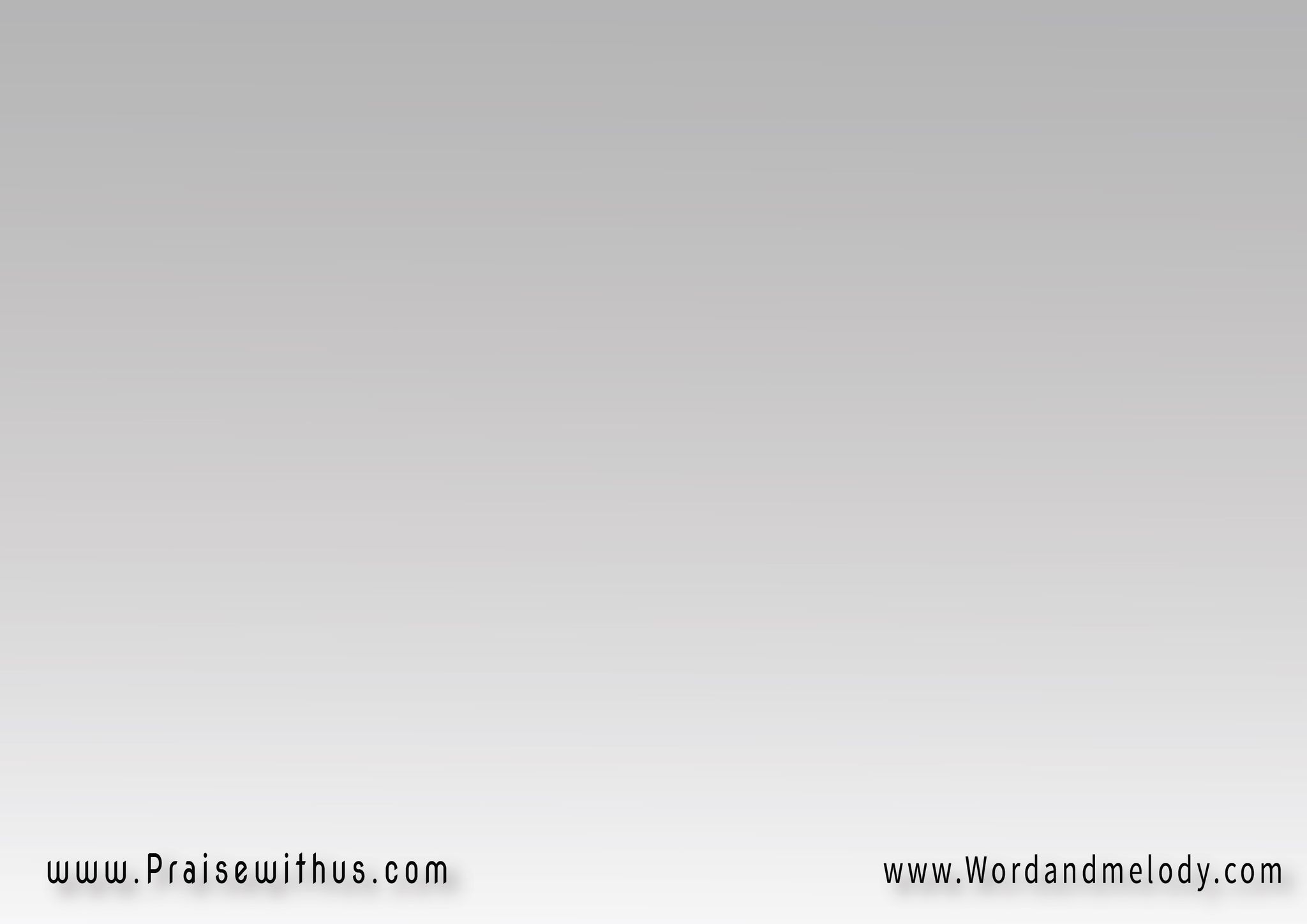 أنتـظـرك
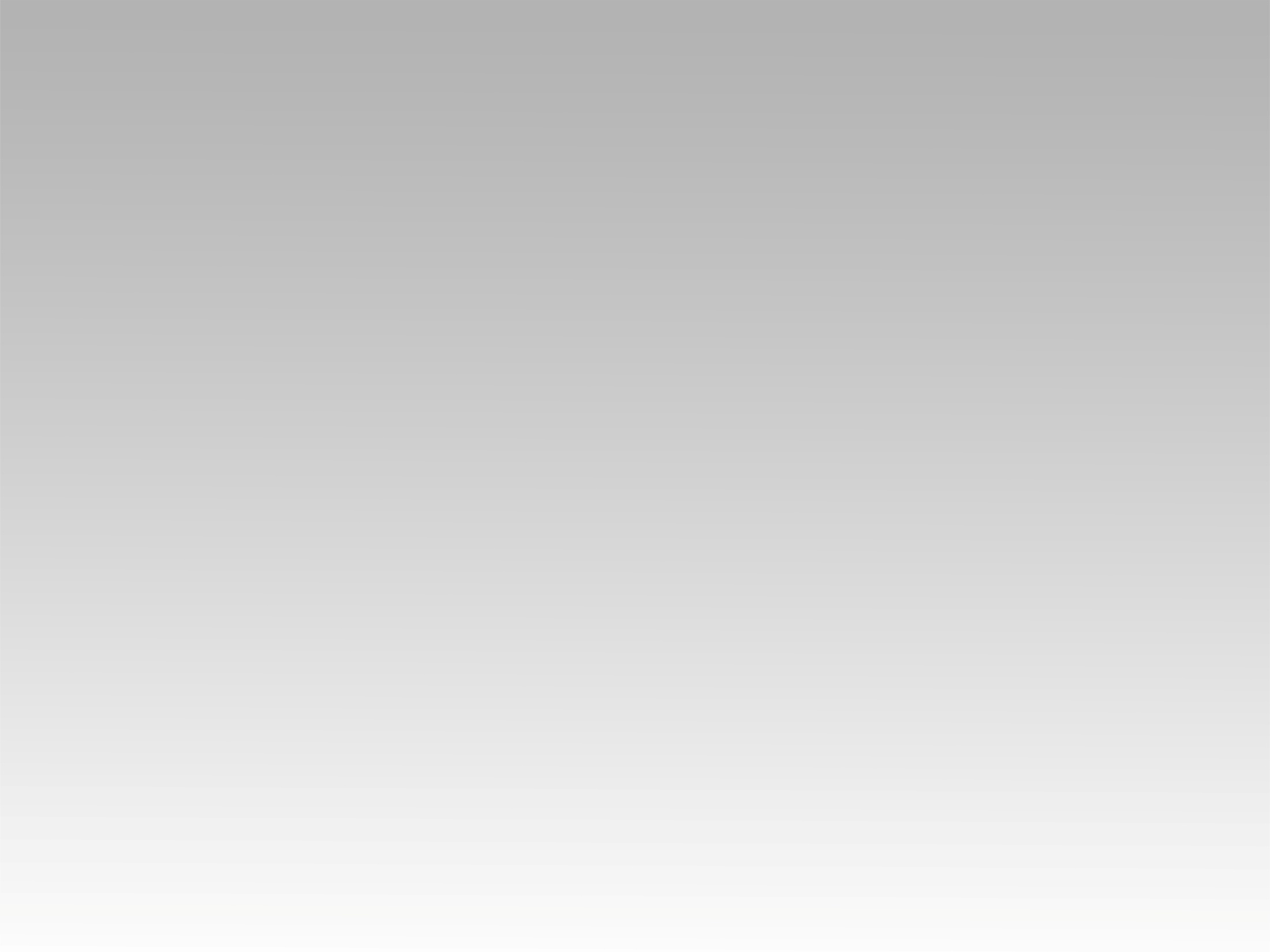 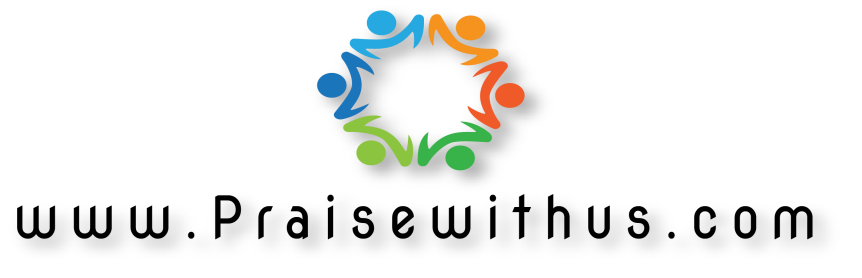